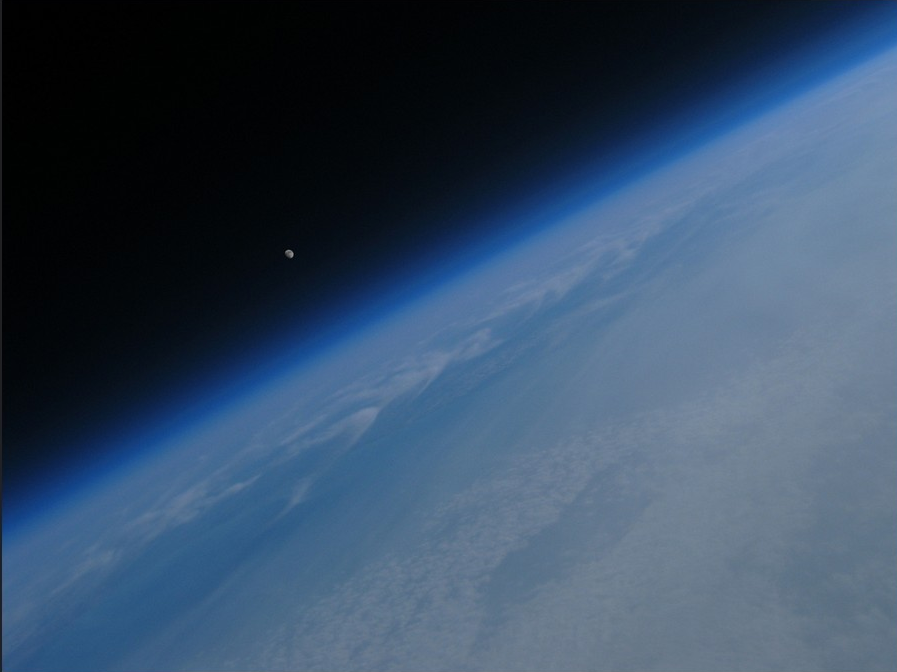 HABKi
High Altitude Ballooning Kirchenfeld


Only the sky is the limit…
1
Womit alles begann….
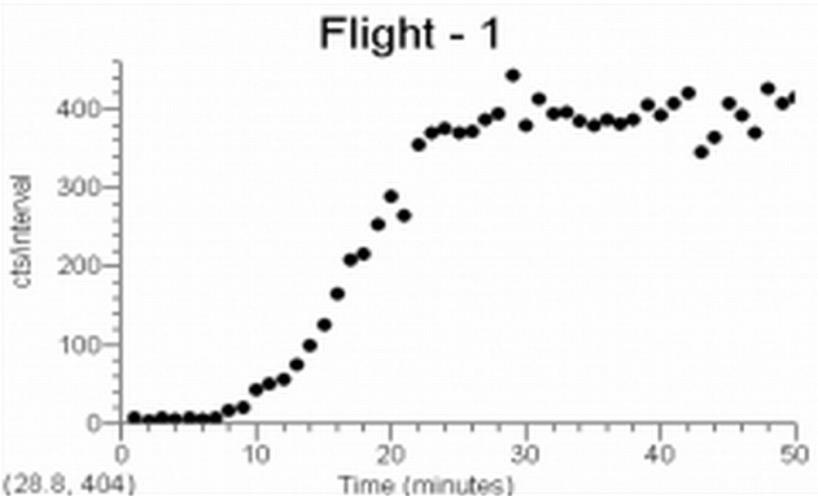 2
Projektziel:
Entwicklung und Bau einer Payload für einen Stratosphären-Ballon
Test der Komponenten
Durchführung eines Startversuchs
Auswertung der Daten
3
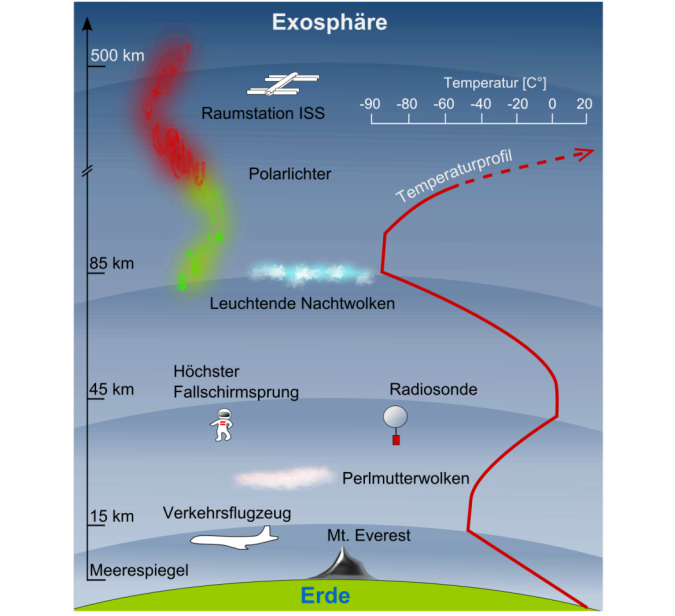 4
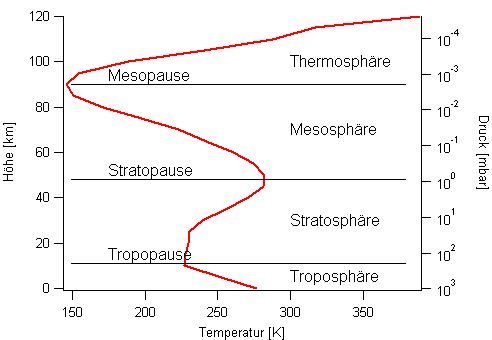 5
Einbettung in den Unterricht:




wissenschaftliche Studie einer Abschluss-
    klasse (Stufe Prima/Abt. MN) im Rahmen des 
    NWM-Konzepts
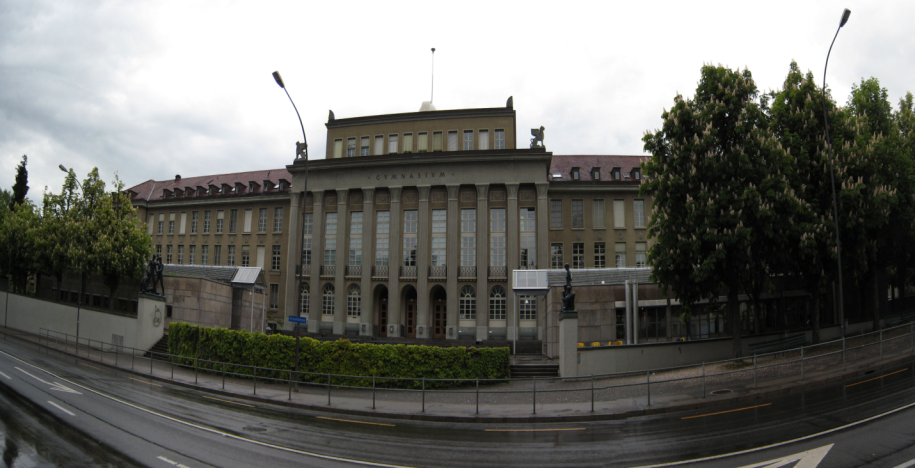 6
Einbettung in den Unterricht:

Klasse (19 SuS, Schwerpunktfach PAM)

Einteilung in kleinere Projektteams

jedes Projektteam erhält vorgängig eine
   schriftliche Spezifikation der Aufgabenstellung
   (diese kann erweitert / ergänzt werden)
7
Zielsetzung: 
SuS erfahren typische Fallstricke technischer Entwicklungsprojekte;
trainieren vernetztes Denken & Arbeiten;
lernen chem./ phys. Aspekte der Atmosphäre kennen
8
Projektteam-Struktur (Entwurf !)
Mess-Sonden
Software (Python / C++-Sketches für Arduino-Klon)
Ballon- / Fallschirmtechnik
Stromversorgung / Datensicherung (Live-Bilder ?)
Tracking / Aussen-Design Payload 
Dokumentation
Test Hard-/ Software (u.a. Klimakammer)
9
Projektdauer:

Start					Januar 2017

Launch(-Versuch)		26.4.2017 / 3.5.2017

Präsentation			17. Mai 2017
(Posterausstellung)
10
Bestandteile Payload

RaspPi-Umgebung 
PiCam (Typ V2)
Luftdruck (Grove+)           damit Erfassung von Steig-/Sinkgeschwindigkeit möglich !
UV-Strahlung (Grove+)
Temperatur (Grove+)
11
Bestandteile Payload (Forts.)

Arduino UNO (Klon) 
Radioaktivitätssensor (Vernier) 
UV-Strahlung (Vernier)
Temperatur (Vernier)
12
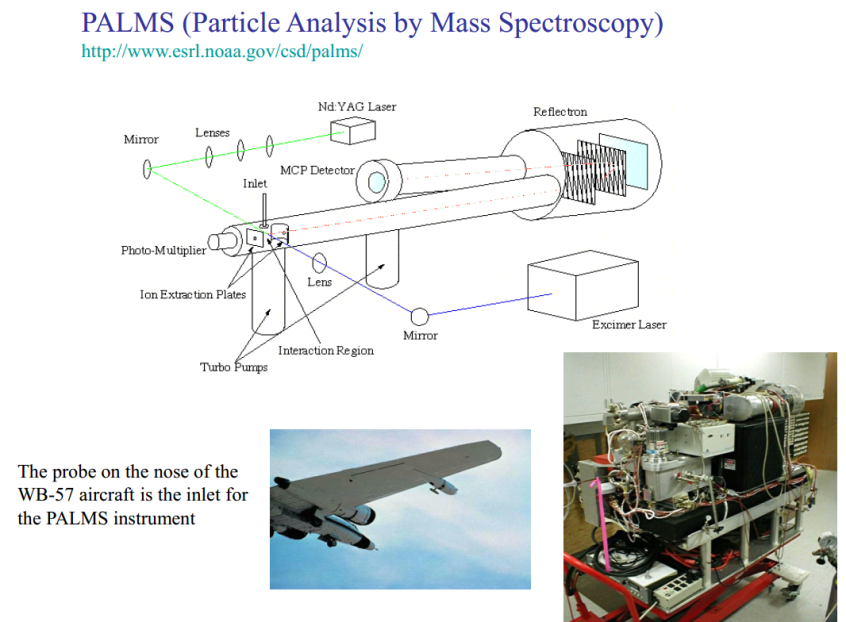 13
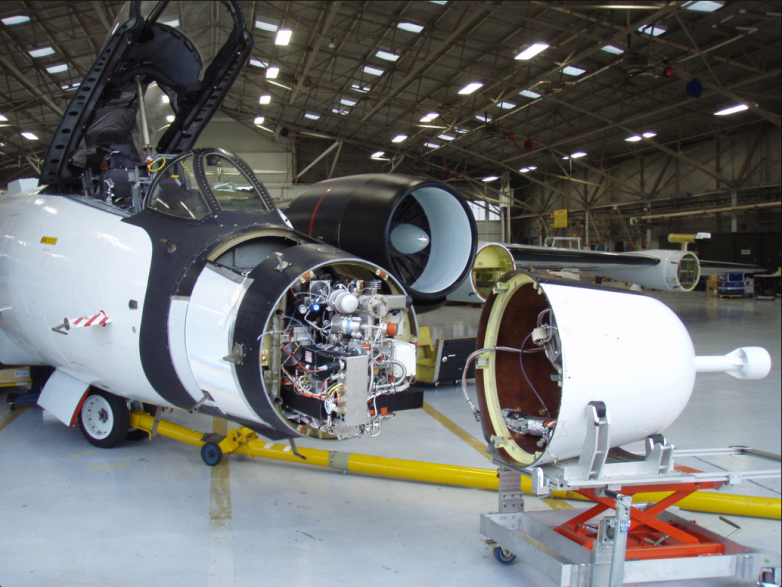 14
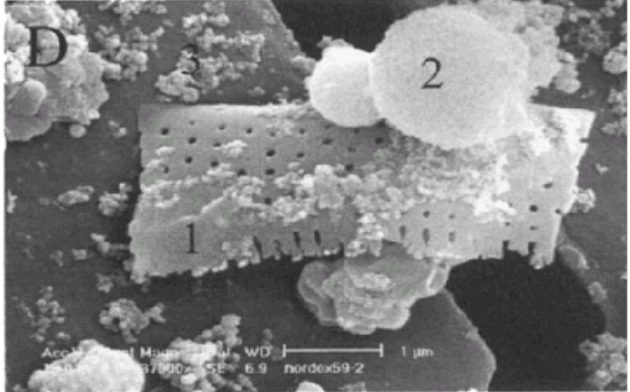 Si-reiche Flugasche-Partikel
15
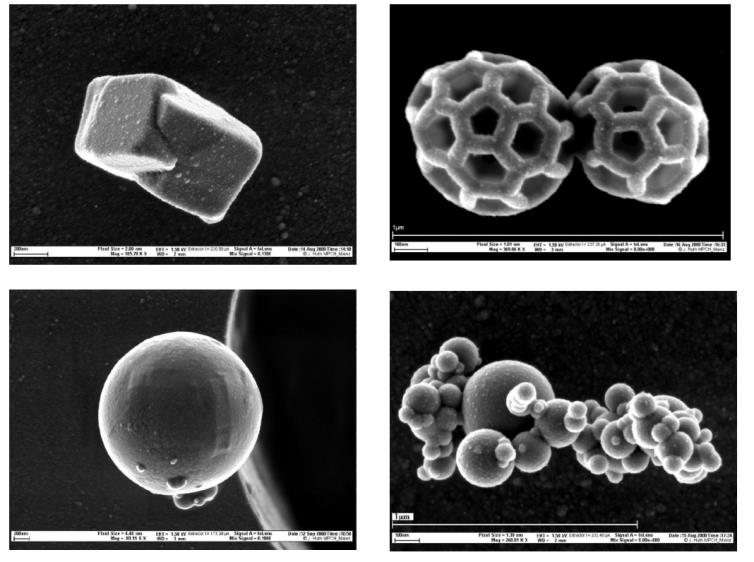 16
So sollte es bei uns im April auch aussehen…


Bilder Ballon-Start
17
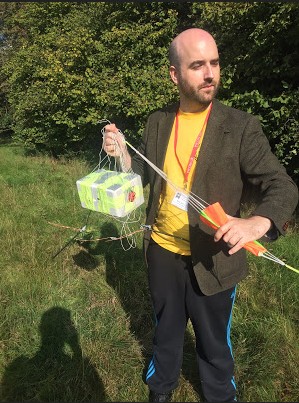 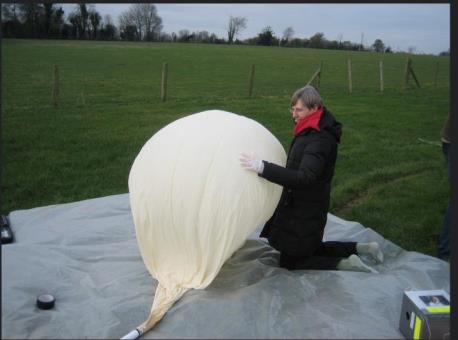 18
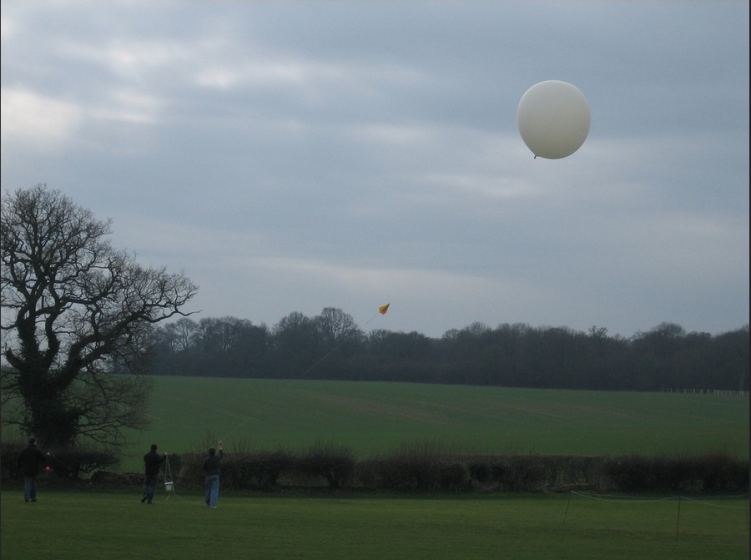 19
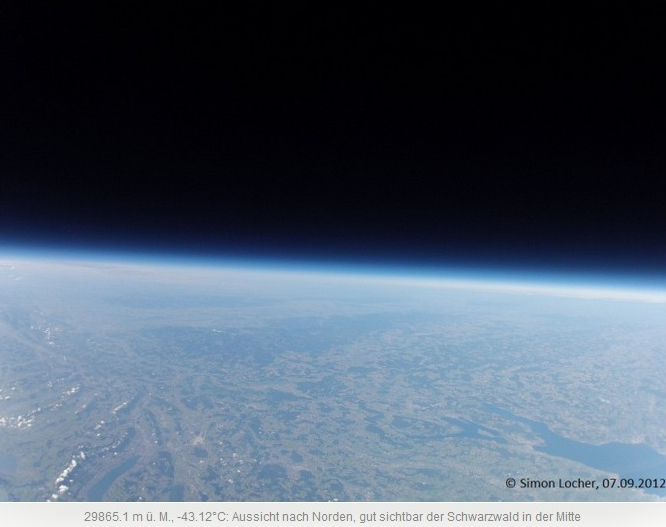 20
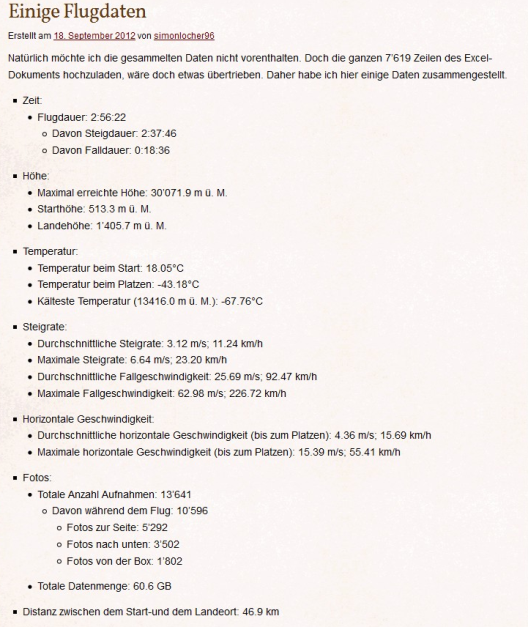 …ein paar reale
Daten aus einer
Maturarbeit…
21
22
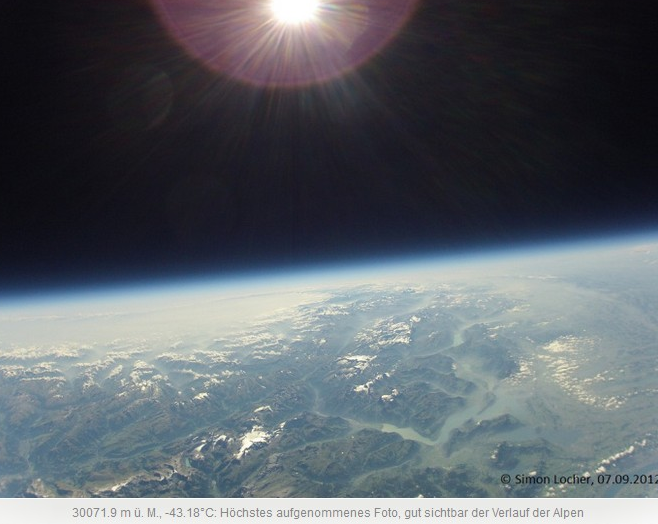 23
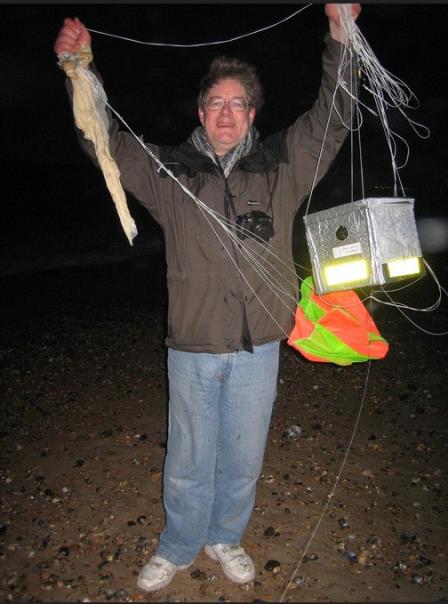 24
Runter kommen sie alle…

Tracking
25
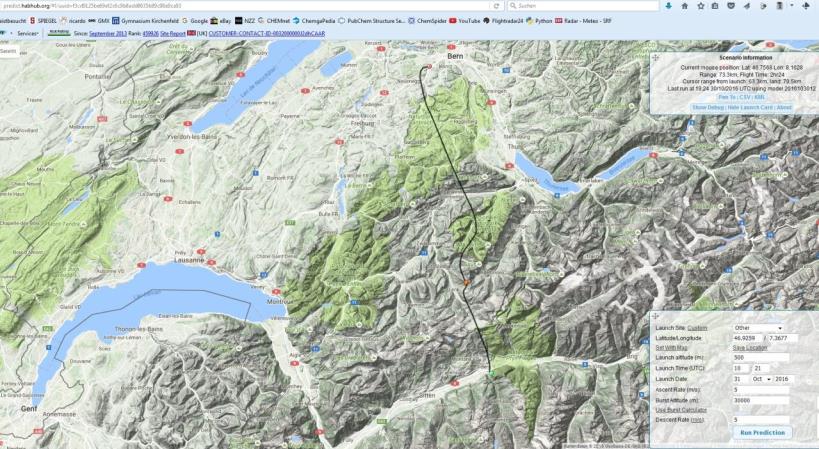 Achtung: Vorhersagefenster max. 180h vorher
26
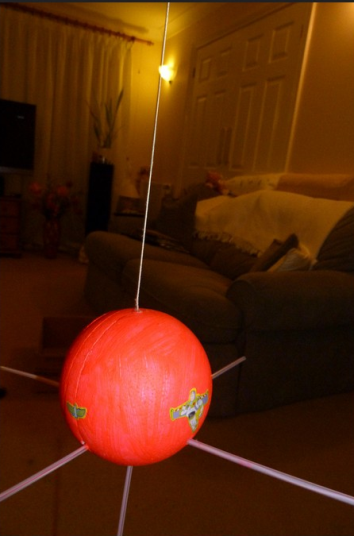 27
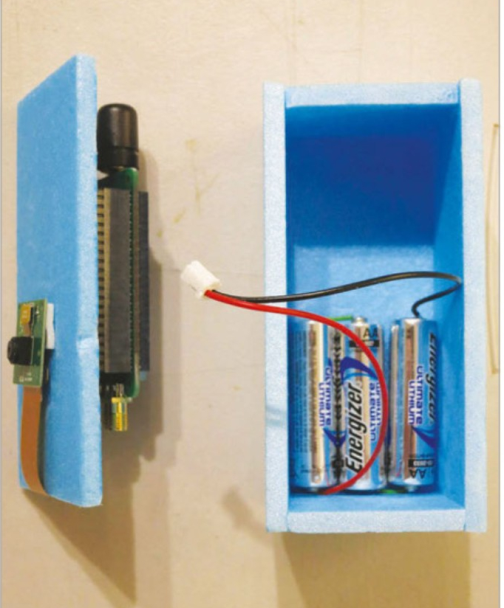 Vereisung ?
28
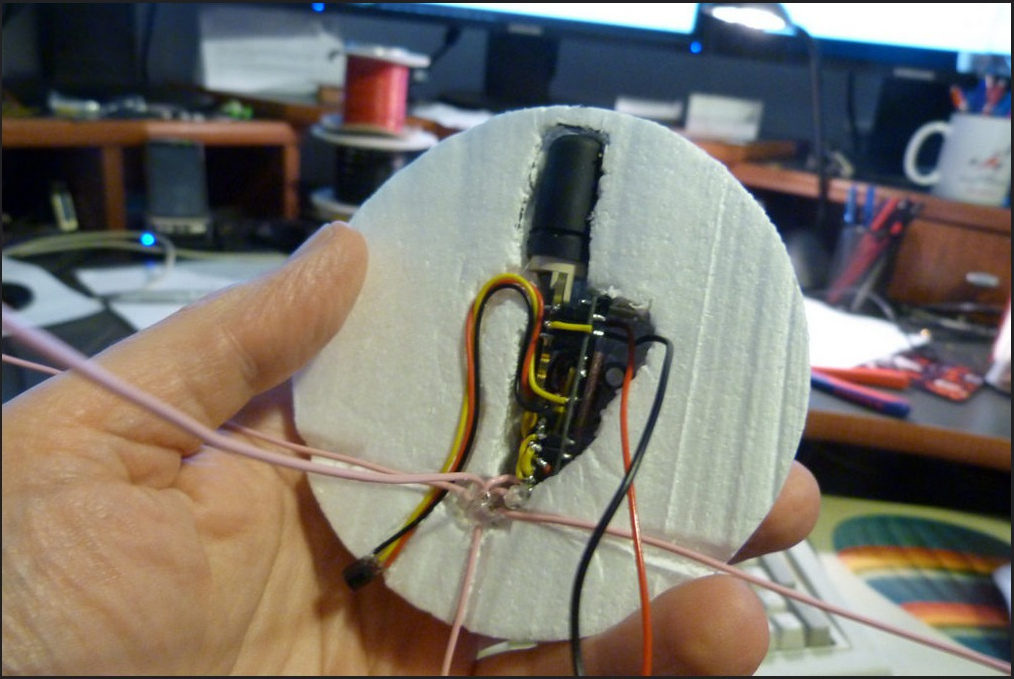 29
Unsere Tracking-Hardware (Stand November 2016)

Py-in-the-sky-Kit
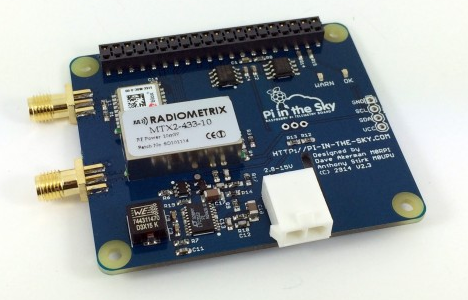 30
Py-in-the-sky-Kit

APRS-Board 144.800 MHz / Radiometrix HX1
LoRa™ Board 434 MHz

Noch zu beschaffen:
(Als Backup) GSM-Tracker mit SIM-Karte ca. 50 CHF
31
Hiermit ist die Diskussion eröffnet….
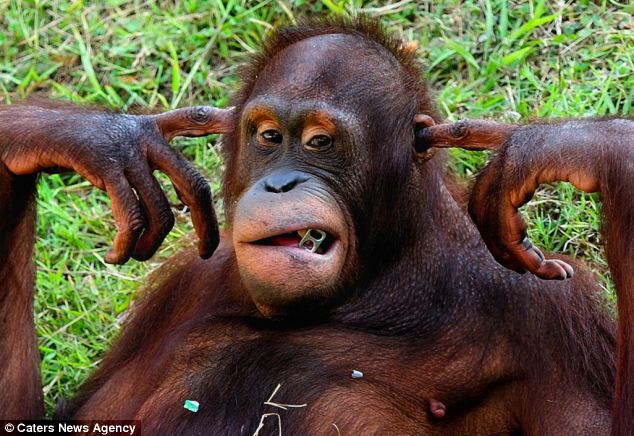 32